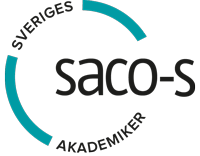 Personuppgiftsbehandling inom Saco-S
www.saco-s.se
GDPR:s syfte
Dataskyddsförordningen (GDPR - General Data Protection Regulation) har till syfte att
Skydda enskildas grundläggande rättigheter och friheter särskilt deras rätt till skydd av person-uppgifter
Skapa en enhetlig och likvärdig nivå för skydd av personuppgifter inom EU
[Speaker Notes: Dataskyddsförordningen (GDPR - General Data Protection Regulation) gäller som lag i alla EU:s medlemsländer från och med 25 maj 2018. GDPR ersätter personuppgiftslagen (PuL) och innebär en hel del förändringar för de som behandlar personuppgifter och förstärkta rättigheter för den enskilde när det gäller personlig integritet.

Ett av syftena med GDPR är just att skydda enskildas grundläggande rättigheter och friheter, särskilt deras rätt till skydd av personuppgifter - rätten till respekt för privat- och familjeliv, hem och korrespondens och rätten till skydd för den personliga integriteten i samband med behandling av personuppgifter. 

GDPR har också till syfte att skapa en enhetlig och likvärdig nivå för skyddet av personuppgifter inom EU så att det fria flödet av uppgifter inom unionen inte hindras. Detta uppnås genom att GDPR är direkt tillämplig i de olika medlemsstaterna och att samma regler gäller inom hela EU. Andra syften med GDPR har varit att modernisera dataskyddsdirektivets regler från 1995 och att anpassa dessa till det nya digitala samhället.

Mycket i GDPR liknar reglerna i personuppgiftslagen. GDPR innehåller dock några viktigare nyheter. 
När uppgifter behandlas med stöd av samtycke eller för att uppfylla ett avtal, ska den registrerade ha rätt att få ut de uppgifter man själv lämnat för att föra över dem till en annan tjänst, det kallas dataportabilitet. 
Om det inträffar en säkerhetsincident, till exempel ett dataintrång eller en oavsiktlig förlust av uppgifter, måste man anmäla det till Integritetsskyddsmyndigheten inom 72 timmar. Man kan också behöva informera de registrerade (anmälan om personuppgiftsincident). 
Vissa organisationer, inklusive fackliga organisationer, som behandlar känsliga uppgifter eller uppgifter som innebär en kartläggning av enskildas beteende måste utse en person i organisationen som har till särskild uppgift att bevaka dataskyddsfrågor, ett dataskyddsombud. 
Integritetsskyddsmyndigheten kan komma att utdöma en sanktionsavgift för den som bryter mot förordningens regler. Avgiften ska bedömas utifrån hur allvarlig överträdelsen är, om det skett avsiktligt eller inte, vilka åtgärder man har vidtagit för att minska skadan, om man tjänat ekonomiskt på överträdelsen och andra försvårande eller förmildrande omständigheter. 
Missbruksregeln i personuppgiftslagen försvinner i och med införandet av GDPR. Missbruksregeln innebar en förenklad regel för behandling av personuppgifter i löpande text och enkla listor. I sådant, så kallat ostrukturerat textmaterial, som t.ex. e-postmeddelanden fick man tidigare med stöd av missbruksregeln behandla uppgifter i vissa situationer så länge det inte var kränkande för någon.]
GDPR:s begrepp
Personuppgift
Personuppgiftsbehandling
Känsliga personuppgifter
Personuppgiftsansvarig
Dataskyddsombud
Personuppgiftsincident
[Speaker Notes: Personuppgifter: Varje upplysning som avser en identifierad eller identifierbar fysisk levande person, varvid en identifierbar fysisk person är en person som direkt eller indirekt kan identifieras särskilt med hänvisning till en identifierare som ett namn, ett identifikationsnummer, en lokaliseringsuppgift eller online-identifikatorer eller en eller flera faktorer som är specifika för den fysiska personens fysiska, fysiologiska, genetiska, psykiska, ekonomiska, kulturella eller sociala identitet.

Personuppgiftsbehandling: En åtgärd eller kombination av åtgärder beträffande personuppgifter eller uppsättningar av personuppgifter, oberoende av om de utförs automatiserat eller ej, såsom insamling, registrering, organisering, strukturering, lagring, bearbetning eller ändring, framtagning, läsning, användning, utlämning genom överföring, spridning eller tillhandahållande på annat sätt, justering eller sammanförande, begränsning, radering eller förstöring.

Känsliga personuppgifter – ”Särskilda kategorier av personuppgifter” enligt artikel 9 GDPR: Personuppgifter som avslöjar ras eller etniskt ursprung, politiska åsikter, religiös eller filosofisk övertygelse eller medlemskap i fackförening, genetiska uppgifter, biometriska uppgifter för att entydigt identifiera en fysisk person, uppgifter om hälsa eller uppgifter om en fysisk persons sexualliv eller sexuella läggning.

Personuppgiftsansvarig: En fysiskt eller juridisk person, offentlig myndighet, institution eller annat organ som ensamt eller tillsammans med andra bestämmer ändamålen och medlen för behandlingen av personuppgifter.

Personuppgiftsincident: En säkerhetsincident som leder till oavsiktlig eller olaglig förstöring, förlust eller ändring eller till obehörig röjande av eller obehörig åtkomst till de personuppgifter som överförts, lagrats eller på annat sätt behandlats.]
Gemensamt personuppgiftsansvar
Saco-S och dess medlemsförbund har ett gemensamt personuppgiftsansvar
[Speaker Notes: Definitionen av personuppgiftsansvarig är i huvudsak densamma i GDPR som i dataskyddsdirektivet och personuppgiftslagen. Om flera aktörer är inblandade i en och samma eller närliggande behandlingar av personuppgifter måste det utredas vilken eller vilka av dessa aktörer som är personuppgiftsansvariga för behandlingen så att de skyldigheter som åligger den som har personuppgiftsansvar enligt GDPR kan uppfyllas.
Den som i praktiken bestämmer över ändamålen och medlen för personuppgiftsbehandlingen är personuppgiftsansvarig. 

Saco-S är en ideell förening som har till ändamål att bedriva gemensam central och lokal facklig verksamhet inom staten för medlemsförbunden. Saco-S utför en del av medlemsförbundens förhandlingsuppdrag i förhållande till medlemmarna både på central och lokal nivå. Rätten att bestämma över ändamålen och medlen för den personuppgiftsbehandling som sker inom Saco-S får anses ligga både på medlemsförbunden och på Saco-S. Det innebär att medlemsförbunden och Saco-S har   gemensamt ansvar för att den personuppgiftsbehandling som sker inom Saco-S är förenlig med GDPR. Saco-S centralt och Saco-S lokalt utgör en enhet och kontaktförbunden är en del av denna enhet när kontaktförbundet agerar som Saco-S.

Ta upp frågan om ev. ansvar vid uppsåtligt åsidosättande med Dataskyddsombud – vem ansvarar? Saco-S?/medlemsförbund?]
Behandling av personuppgifter
All personuppgiftsbehandling måste vara tillåten enligt GDPR
Huvudregeln är att behandling av känsliga personuppgifter är förbjuden och är endast tillåten i vissa i GDPR angivna fall
[Speaker Notes: All personuppgiftsbehandling inom Saco-S måste vara tillåten (laglig) enligt artikel 6 i GDPR. Den rättsliga grunden för den personuppgiftsbehandling som sker inom Saco-S är oftast antingen att behandlingen är nödvändig för att fullgöra ett avtal där den registrerade (dvs. medlemmen) är part eller för att vidta åtgärder på begäran av den registrerade innan ett sådant avtal ingås (artikel 6 p. 1b), eller att behandlingen är nödvändig för att fullgöra en rättslig förpliktelse som åvilar den personuppgiftsansvariga (artikel 6 p. 1 c). 

Behandling av känsliga personuppgifter som t.ex. uppgift om fackligt medlemskap och uppgift om hälsa är enligt huvudregeln förbjuden men kan vara tillåten enligt artikel 9 i GDPR. Den behandling av känsliga personuppgifter som sker internt inom ramen för Saco-S verksamhet är tillåten med hänvisning till artikel 9 p. 2 d, dvs. behandlingen utförs inom ramen för berättigad verksamhet med lämpliga skyddsåtgärder hos en förening som har ett fackligt syfte. Den behandling av känsliga personuppgifter som sker till följd av de skyldigheter och rättigheter Saco-S har i förhållande till arbetsgivare och Arbetsgivarverket är tillåten med hänvisning till artikel 9 p. 2 b, dvs. behandlingen är nödvändig för att den/de personuppgiftsansvariga eller den registrerade ska kunna fullgöra sina skyldigheter och utöva sina särskilda rättigheter inom arbetsrätten och på områdena social trygghet och socialt skydd.

Saco-S har ett register över medlemsförbundens medlemmar som har statliga anställningsvillkor och som är bundna av de kollektivavtal som organisationen tecknar. Registret förs av Sacos kansli och är resultatet av en samkörning med statens uppgifter om anställda enligt det statliga kollektivavtalet om partsgemensam statistik.
Kontaktförbundet samt lokalföreningen vid en viss myndighet har tillgång till uppgift om vilka personer som arbetar vid myndigheten och som är medlemmar i något av Saco-S medlemsförbund. Registret innehåller uppgift om namn, personnummer och vilket eller vilka förbund som medlemmen tillhör.

Registret är nödvändigt för att Saco-S som arbetstagarorganisation ska kunna fullgöra den överenskomna uppgiften att företräda förbundens medlemmar i en rad frågor.
På central nivå behandlar Saco-S uppgifterna för att:
Räkna fram förbundens medlemsavgifter (avtal mellan förbunden).
Meddela staten som arbetsgivare vilka personer som är medlemmar i den partsgemensamma statiken enligt överenskommelse i kollektivavtal. 
Genom kontaktförbunden tillhandahålla lokalföreningarna medlemslistor.

Personuppgiftsbehandlingen enligt punkt 1 görs med stöd av undantaget i artikel 9 p. 2d. Behandlingen enligt punkt 2 görs med stöd av undantaget i artikel 9 p. 2b.


På lokal nivå behandlar Saco-S uppgifterna för att 
Skicka ut kallelse till årsmöte och andra medlemsmöten samt enkäter.
Ha underlag för förhandlingar eller andra processer inom RALS eller andra kollektivavtal, inklusive upprättande av egen lönestatistik.
Genomföra MBL/samverkan.
Kontrollera medlemskap inför förhandlingar och rådgivning.
Hålla de förtroendevalda tillgängliga för medlemmarna.

Uppgifterna enligt punkterna 1 - 4 är ett fullgörande på lokal nivå det fackliga uppdrag som följer av medlemskapet i respektive medlemsförbund. De är beslutade av Saco-S och framgår av organisationens stadgar och av styrelsen beslutade dokument, framför allt arbetstagarnyckeln. Förbundsmedlemmarna har rätten att utse de personer som ska utföra uppgifterna och har rätt till information om det lokalfackliga arbetet. Behandlingen av till exempel uppgifter om förbundsmedlemmarnas namn, e-post-adress och vilket eller vilka förbund medlemmen tillhör är nödvändig för att fullgöra den lokala delen av det fackliga uppdraget och görs med stöd av undantaget i artikel 9, p 2 d). 

Ett åtagande att vara förtroendevald i en facklig organisation förutsätter att man vill arbeta öppet för organisationen och dess ändamål. Man kan inte vara hemlig. Redan den omständigheten att man kandiderar till ett förtroendeuppdrag innebär att kandidaten tydligt offentliggjort sitt fackliga medlemskap, eftersom detta är en förutsättning för att bli vald. Behandling av personuppgifter enligt uppgift 5 kan därför göras med stöd av undantaget i artikel 9, p 2 e).]
Grundläggande principer
Samla inte in mer personuppgifter än vad som behövs
Spara inte mer personuppgifter än vad som behövs
Använd inte personuppgifter till något annat än vad som var syftet när de samlades in
[Speaker Notes: Samla inte in mer uppgifter än vad som behövs.
Spara inte personuppgifter längre än nödvändigt.
Använd inte personuppgifter till något annat än vad som var syftet när de samlades in.
Se till att insamlade personuppgifter är korrekta och uppdaterade.
Rätta felaktiga personuppgifter så snart det är möjligt.
Om du uppmärksammar en säkerhetsrisk informera omedelbart kontaktförbundet och lokalföreningens ordförande på detta.
Se till att hålla isär ärenden så att du kan identifiera vilken/vilka personer det gäller.
Använd inte personnummer slentrianmässigt utan bara om det är nödvändigt för identifikation.
Behandla inte uppgifter om att någon har begått brott om det inte är absolut nödvändigt och bara inom ramen för ett pågående förhandlingsärende.
Tänk på att även uppgifter om bland annat hälsa, sjukdom, etniskt ursprung och sexuell läggning är så kallade känsliga personuppgifter som bara får behandlas om det är absolut nödvändigt för handläggningen av ett ärende.
Alla personuppgifter ska, oavsett lagringsform, behandlas och förvaras med ”lämpliga skyddsåtgärder” vilket innebär att personuppgifterna genom lämpliga tekniska eller organisatoriska åtgärder ska skyddas mot obehörig eller otillåten behandling och mot förlust, förstöring eller skada genom olyckshändelse. Vad som ingår i lämpliga skyddsåtgärder framgår inte utan får avgöras från fall till fall.

Offentlighetsprincipen innebär att utgångspunkten i svensk lag är att handlingar som inkommer till eller upprättas hos myndigheter utgör allmänna handlingar som också är offentliga och som varje svensk medborgare har rätt att ta del av. Vad gäller korrespondens för bland annat fackliga ändamål finns dock ett undantag från offentlighetsprincipen i tryckfrihetsförordningen 2 kap. 4 §. Enligt denna bestämmelse anses brev eller annat meddelande som är ställt till någon som är anställd hos myndigheten endast som innehavare av en annan ställning än den han/hon har hos myndigheten inte som allmän handling. Det innebär att den korrespondens som sker enbart för fackliga ändamål inte utgör allmän handling även om den sker via myndighetens/arbetsgivarens e-postsystem.]
Pappersdokumentation, pärmar, USB-minnen och liknande lagringsformer
Tillämpa grundläggande principer för personuppgiftsbehandling
Förvaring med ”lämpliga skyddsåtgärder”
[Speaker Notes: Se till att grundläggande principer för personuppgiftsbehandling är uppfyllda.

Se till att förvaringen sker med ”lämpliga skyddsåtgärder” så att de skyddas mot obehörig eller otillåten behandling och mot förlust, förstöring eller skada genom olyckshändelse. Detta innebär normalt förvaring i låsta skåp eller tjänsterum.]
Elektronisk lagring
Använd arbetsgivarens datasystem
Spara i personlig mapp (H:)
Rensa vartefter
Använd inte molntjänster (t ex Dropbox) utan kontaktförbundets tillstånd
[Speaker Notes: Arbetsgivarens datasystem har generellt sett högre säkerhetsnivåer än hemmasystem.

Arbetsgivaren måste med stöd av 3 § Förtroendemannalagen ge Saco-S möjlighet att använda arbetsgivarens datasystem. Det medför att arbetsgivaren kan använda sig av undantaget i artikel 9 p 2 b) för att tillåta facklig behandling av personuppgifter i det egna datasystemet. Högsta Förvaltningsdomstolen har uttalat i en dom att dokument som lagras i hemkatalogen (h:) i en tjänstedator är personligt lagringsutrymme och utgör inte allmän handling. Sammantaget medför detta att Saco-S lokala företrädare kan spara fackliga handlingar på arbetsgivarens verktyg i (h:).

Lagringstjänster som Google Drive eller Dropbox får bara användas om de tillhandahållits eller godkänts av kontaktförbundet.  

Se till att få en gemensam lagringsyta för Saco-S som bara förtroendevalda som behöver har tillgång till.]
E-post
Använd arbetsgivarens e-postsystem
Använd en särskild ”Saco-S-brevlåda” och begränsa behörigheten
Adresser vid utskick till grupper av medlemmar ska läggas i fältet Hemlig kopia
Använd inte personuppgifter i ärenderaden
Använd inte molntjänster (t ex Gmail, Hotmail) utan kontaktförbundets tillstånd 
Tillämpa de grundläggande principerna
[Speaker Notes: Arbetsgivarens e-postsystem kan användas för fackliga ändamål. Eftersom arbetsgivaren med stöd av 3 § förtroendemannalagen ska ge en lokalfacklig organisation möjlighet att använda arbetsgivarens e-postsystem, t ex för att skicka ut information till medlemmar om den pågående fackliga verksamheten, kan arbetsgivaren tillämpa undantaget i artikel 9 p 2 b) när man behandlar facklig e-post inom sitt datasystem.

Ett särskilt fackligt e-postkonto omfattas inte av offentlighetsprincipen och arbetsgivaren får inte ta del av innehållet. 

Eftersom e-post kan innehålla känsliga personuppgifter, förutom fackligt medlemskap t ex information om sjukdom, ska tillgången (behörigheten) till den fackliga e-posten vara begränsad till några få.  
 
Användning av andra e-posttjänster än arbetsgivarens (molntjänster till exempel Gmail eller Hotmail) får bara användas för kommunikation med medlemmar om de tillhandahållits eller godkänts av kontaktförbundet. För att använda sådana tjänster förutsätts nämligen att Saco-S/kontaktförbundet tecknar personuppgiftsbiträdesavtal med leverantören. Viktigt eftersom vi hanterar känsliga personuppgifter.

Det finns många sätt att minimera riskerna vid personuppgiftsbehandling i e-post. Här är några: 1. Skriv aldrig personuppgifter i ärenderaden. 2. Undvik helt personuppgifter i e-brev om det är möjligt, särskilt om mottagaren ändå förstår vem det handlar om. 3. Vid utskick till grupper av medlemmar ska adressfältet Hemlig kopia användas så att inte medlemskap röjs. 4. Skriv kortfattat.  5. Påbörja nya e-postmeddelanden i stället för att svara på gamla e-postmeddelanden som innehåller långa kedjor av gamla meddelanden. 6. Om personuppgifter måste skickas via e-post så gör det i en lösenordskyddad bilaga (word eller excel)  7. Kommunicera helst med medlemmar via deras privata e-postadress.]
Elektronisk kalender, t.ex. Outlook
Tillämpa grundläggande principer för personuppgiftsbehandling
Undvik personuppgifter i kalendern
Undvik personnummer i kalendern
[Speaker Notes: Ta även upp kalenderbokningar/-inbjudningar och att personuppgifter bör undvikas i rubriken för mötet.]
Mötessystem och diskussionsgrupper
Mötessystem och elektroniska diskussions-grupper får som huvudregel inte användas för kommunikation med medlemmar
Kontaktförbundet bestämmer om undantag.
[Speaker Notes: I mötessystem som till exempel Teams och Zoom liksom i diskussions- och kommunikationssystem som Messenger, är uppgifter om vilka som är deltagare, medlemmar etc öppna för alla. Sådana system kan därför inte utan vidare användas för kommunikation med medlemmar. För att säkerställa att system som vi använder är säkra krävs det därför att de i förväg är godkända av eller – i framtiden – tillhandahålls av Saco-S/kontaktförbundet.]
Identitet vid kontakt via e-post eller telefon
Vare sig bekräfta eller förneka fackligt medlemskap
Försäkra dig om att den du pratar med eller mailar med är den som den säger sig vara
Lämna inte ut personuppgifter annat än till arbetsgivare i samband med förhandling
[Speaker Notes: Vid fråga om någon är fackligt ansluten får du vare sig bekräfta eller förneka såvida det inte är arbetsgivaren som frågar för att leva upp till krav i lag och kollektivavtal. 

Genom att inte säkert kunna identifiera den som kontaktar Saco-S som medlem i ett Saco-S-förbund riskeras uppgift om fackligt medlemskap att lämnas ut till obehörig. Iaktta försiktighet, tex genom att använda nummerpresentatör eller kontrollera mailadressen.

Ett sätt att kontrollera medlemskap på någon som kontaktar Saco-S är att ha en aktuell medlemslista. Den medlemslistan måste förvaras säkert och den uppdateras genom att kontaktförbundet tillhandahåller en aktuell lista och den tidigare listan destrueras.]
Medlemslistor och adresslistor
Listor är nödvändiga för den fackliga verksamheten - får därför finnas
Bara några få förtroendevalda ska ha tillgång till dem
Listor får inte lämnas ut för annat än vissa särskilda ändamål
[Speaker Notes: Kontaktförbunden ska serva lokalföreningarna med de medlemslistor som behövs i den lokala verksamheten. Föreningen måste veta vilka personer man företräder och ska informera. De får inte användas till något annat än detta. 

Listorna får sparas så länge som de behövs och är aktuella. Man ska alltså inte spara gamla listor som ”bra-att-ha”. (Se vidare de grundläggande principerna)

Eftersom de innehåller ett medlemsregister över fackliga medlemskap är de ytterst känsliga. De måste sparas på ett säkert sätt vilket kan vara i en servermapp som tillhör Saco-S-föreningen och som bara några få har tillgång till. Alternativt utskriven och inlåst.

Uppgifter ur medlemslistor och adresslistor får bara lämnas till medlemmen själv (om denne), förtroendevalda inom Saco-S, kontaktförbundet och företrädare för medlemsförbundet samt arbetsgivaren i samband med förhandling eller arbetsgivaren efterfrågar uppgift för att kunna fullgöra ett åtagande. Listor som innehåller medlemmarnas löneuppgifter o dyl får inte lämnas ut till andra medlemmar eller allmänheten. (Arbetsgivaren kan tvingas att lämna ut sådana uppgifter med stöd av offentlighetsprincipen men får då inte göra det enbart för medlemmar i en viss organisation.)]
Personnummer
Undvik att använda personnummer
Personnummer får bara användas om det är absolut nödvändigt för att medlemmar inte ska förväxlas
[Speaker Notes: Ingen manustext]
Rutiner för radering och gallring
Personuppgifter måste gallras
Man får bara spara det som behövs till pågående förhandlingar och ärenden
[Speaker Notes: Medlemslistor som används tex för att kalla till årsmöte eller för att genomföra en förhandling måste raderas efter att de har använts till sitt syfte. Medlemslistor som används kontinuerligt för att kontrollera fackligt medlemskap uppdateras regelbundet genom att ny lista hämtas från kontaktförbundet och den gamla raderas.

Handlingar och anteckningar gällande medlemsärenden får sparas så länge som ärendet pågår. Därefter sparar men det som man kan behövas i framtiden, tex förhandlingsprotokoll. Lämna övrigt material till medlemmens eget förbund. 

Underlag inför förhandlingar sparas tills dess protokollet är justerat. Därefter sparas bara protokollet.

Personuppgifter på potentiella medlemmar får i rekryteringssyfte sparas i 3 månader.

E-post raderas löpande.]
Personuppgiftsincident
Anmälan om personuppgiftsincident ska ske inom 72 timmar, dvs. 3 dygn 
Anmälan görs av kontaktförbundet till Datainspektionen
Lokalföreningen ska omedelbart informera kontaktförbundet om en incident inträffar
[Speaker Notes: Enligt GDPR är en personuppgiftsincident en händelse som gjort att en personuppgift av misstag eller i strid mot lag har raderats, ändrats, lämnats ut eller gjorts tillgänglig för obehörig. 

Inom 72 timmar från det att en personuppgiftsincident har upptäckts måste kontaktförbundet göra en incidentanmälan till Integritetsskyddsmyndigheten. 

När Saco-S-föreningen upptäcker en personuppgiftsincident måste kontaktförbundet omedelbart informeras. Kontaktförbundet behöver följande information.
Vilken typ av incident det är fråga om,
Vilka kategorier av personer som kan komma att beröras,
Hur många personer det berör,
Vilka konsekvenser incidenten kan få,
Vilka åtgärder man vidtagit för att motverka ev. negativa konsekvenser samt
Namn och kontaktuppgifter till lokal kontaktperson hos Saco-S-föreningen.
Alla fakta, omständigheter och åtgärder gällande personuppgiftsincidenten skall dokumenteras för att underlätta Datainspektionens utredning.
Den registrerade vars personuppgift har blivit utsatt för en personuppgiftsincident skall utan dröjsmål informeras.]
Information till registrerade
www.saco-s.se
Respektive medlemsförbund
[Speaker Notes: Enligt GDPR skall alla registrerade informeras om vilken personuppgiftsbehandling som sker. Den informationen ges till medlemmen av medlemsförbundet i samband med inträdet i förbundet. Information om Saco-S personuppgiftsbehandling skall inte skickas ut till medlemmarna från Saco-S. Informationen finns att läsa på Saco-s hemsida.]
Dataskyddsombud
En facklig organisation måste ha ett dataskyddsombud
Saco-S och förbunden har ombud som är anställda på Saco-kansliet
Frågor som Saco-S-föreningen har om GDPRs regler ställs i första hand kontaktförbundet
[Speaker Notes: Den fackliga organisationen måste ha ett dataskyddsombud eftersom vi i stor omfattning hanterar känsliga personuppgifter, dvs fackligt medlemskap. 

Ett dataskyddsombud har till uppgift att bl a 

samla in information om hur organisationen behandlar personuppgifter
kontrollera att organisationen följer olika regler
informera och ge råd inom organisationen.
vara kontaktpunkt gentemot integritetsskyddsmyndigheten

Ombudet är inte ansvarigt för personuppgiftsbehandlingen utan har en övervakande funktion.

Ombud nås via: dataskyddsombud@saco.se]